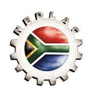 National  Economic Development and Labour Council
Second Quarter Performance Report 
(July to September 2021)
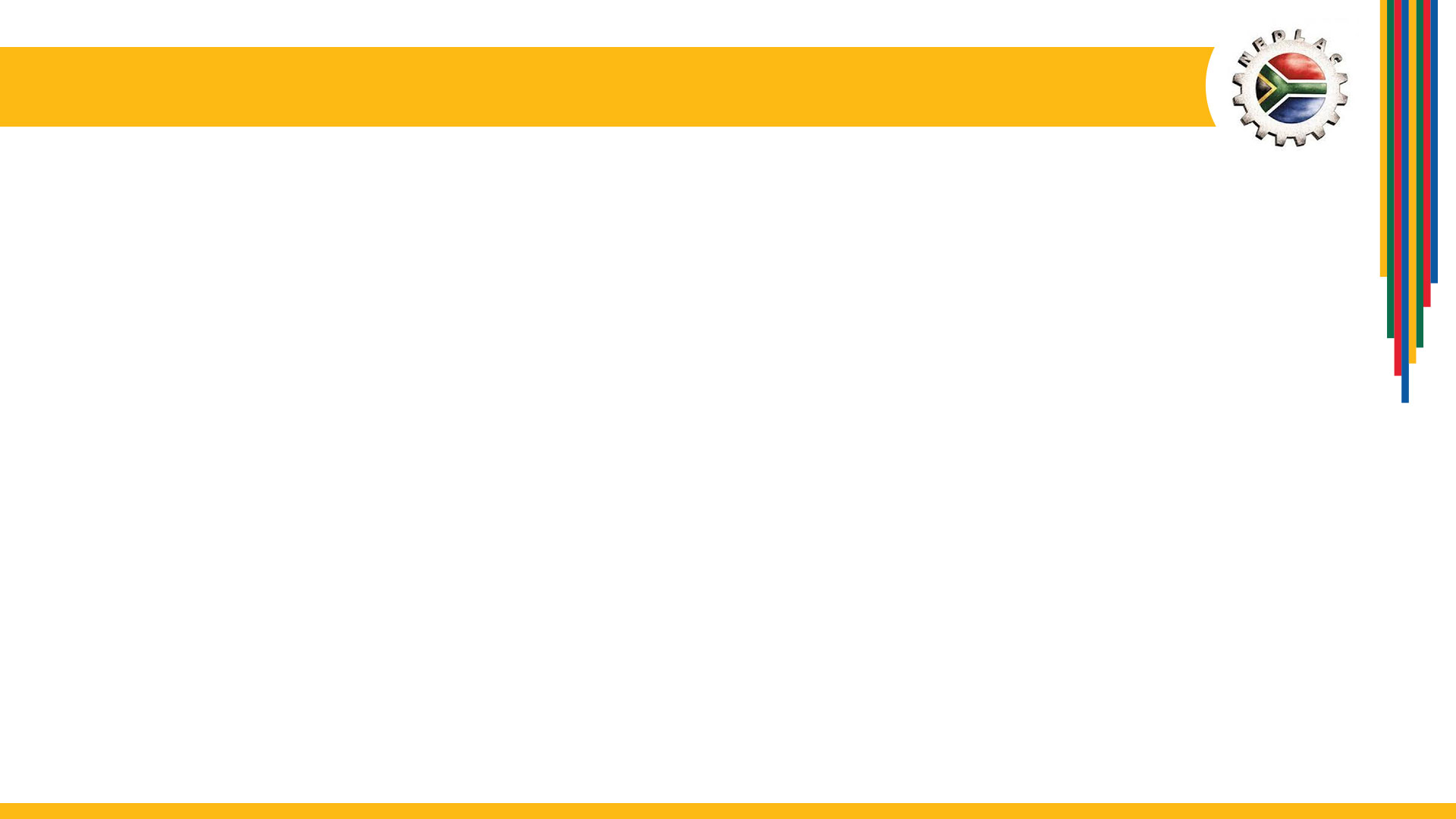 Highlights
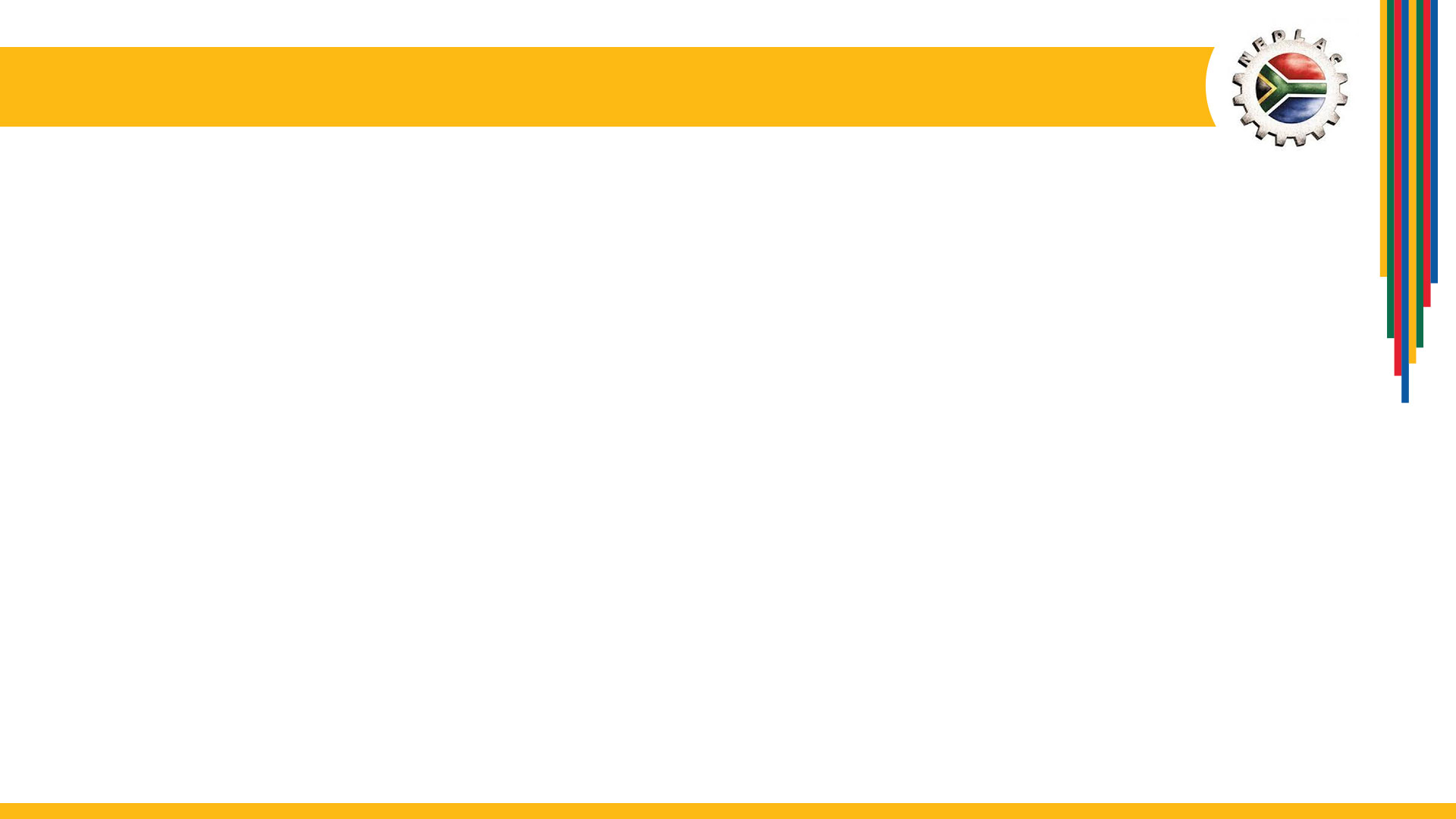 Challenges
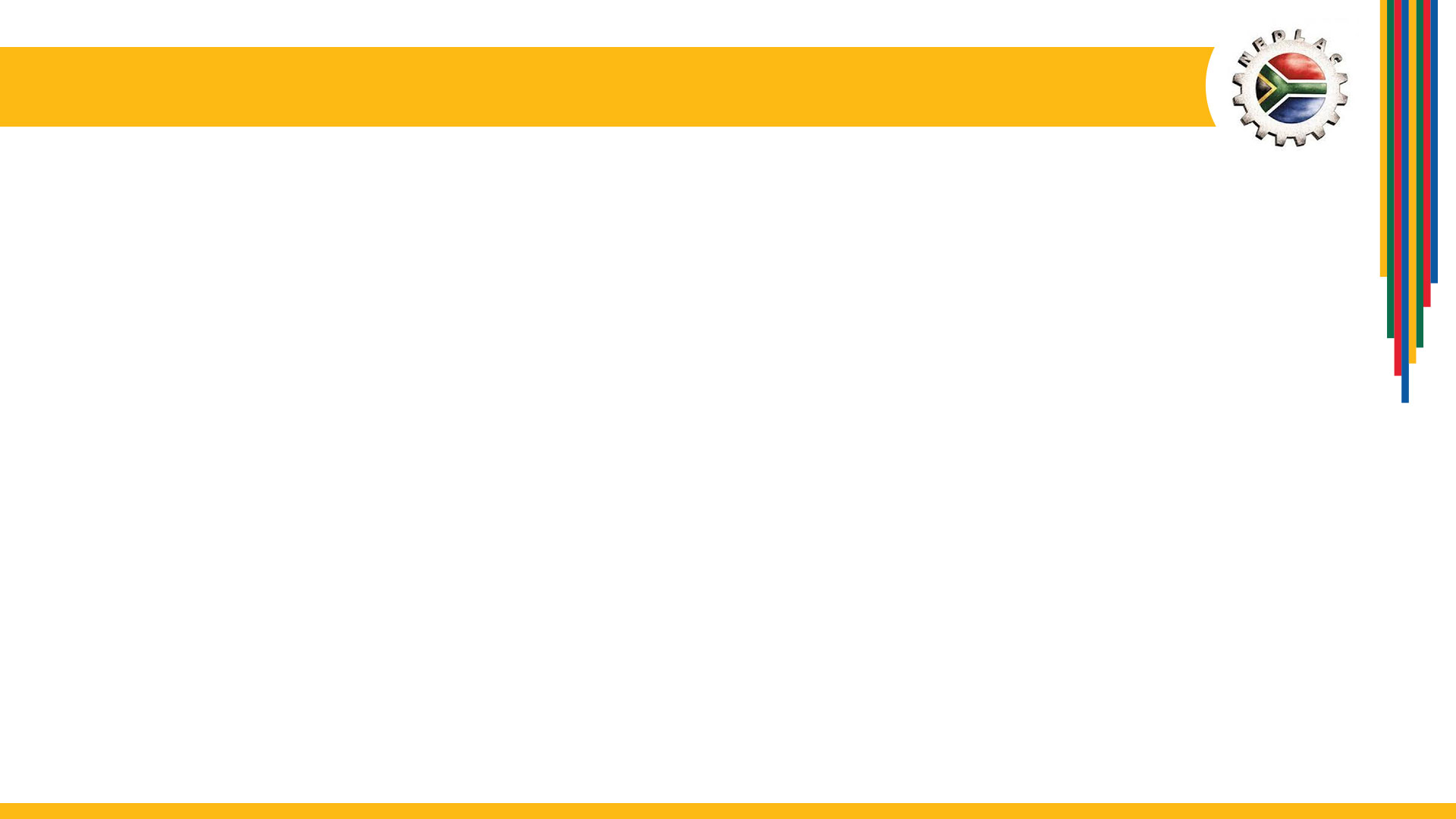 Second quarter performance indicators
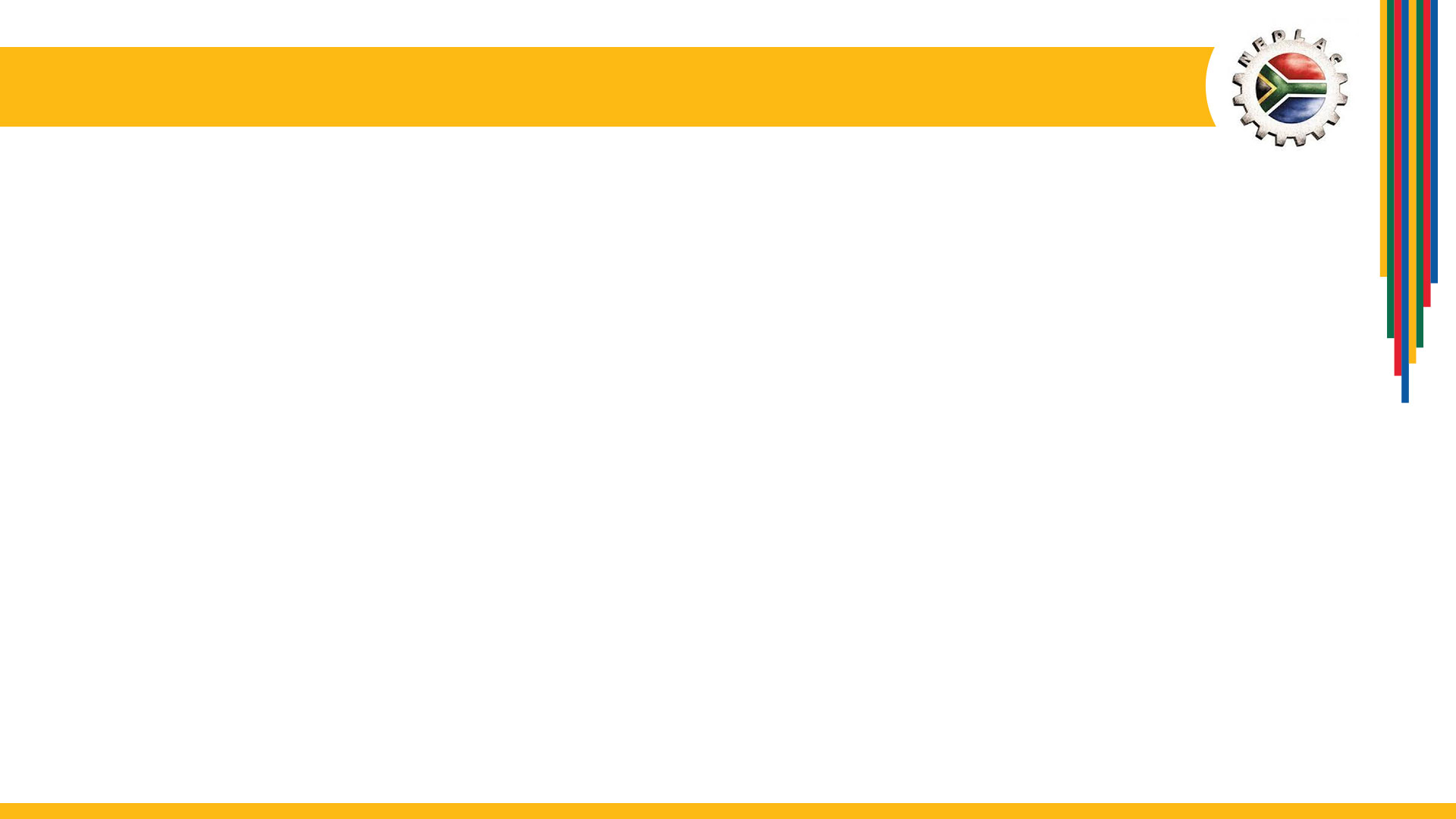 Comments on performance indicators not met
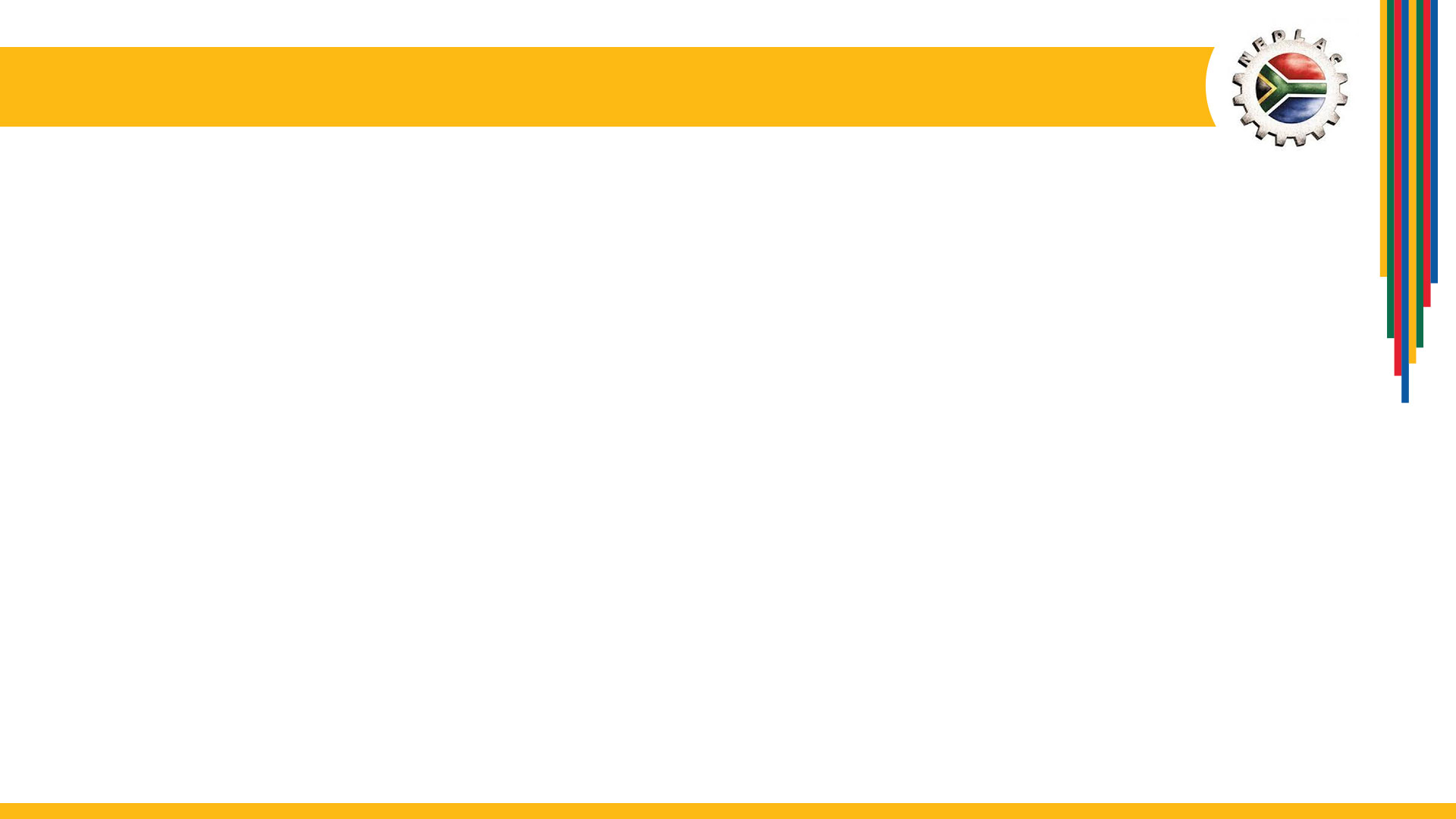 Key areas of focus of Nedlac: Dialogue sessions
Economic
Labour and Development
Government Budget Dialogue Session (2 July 2021)
National Infrastructure Plan 2050 (17 Sept 2021)
Anti corruption (30 Sept 2021)
Critical Skills List
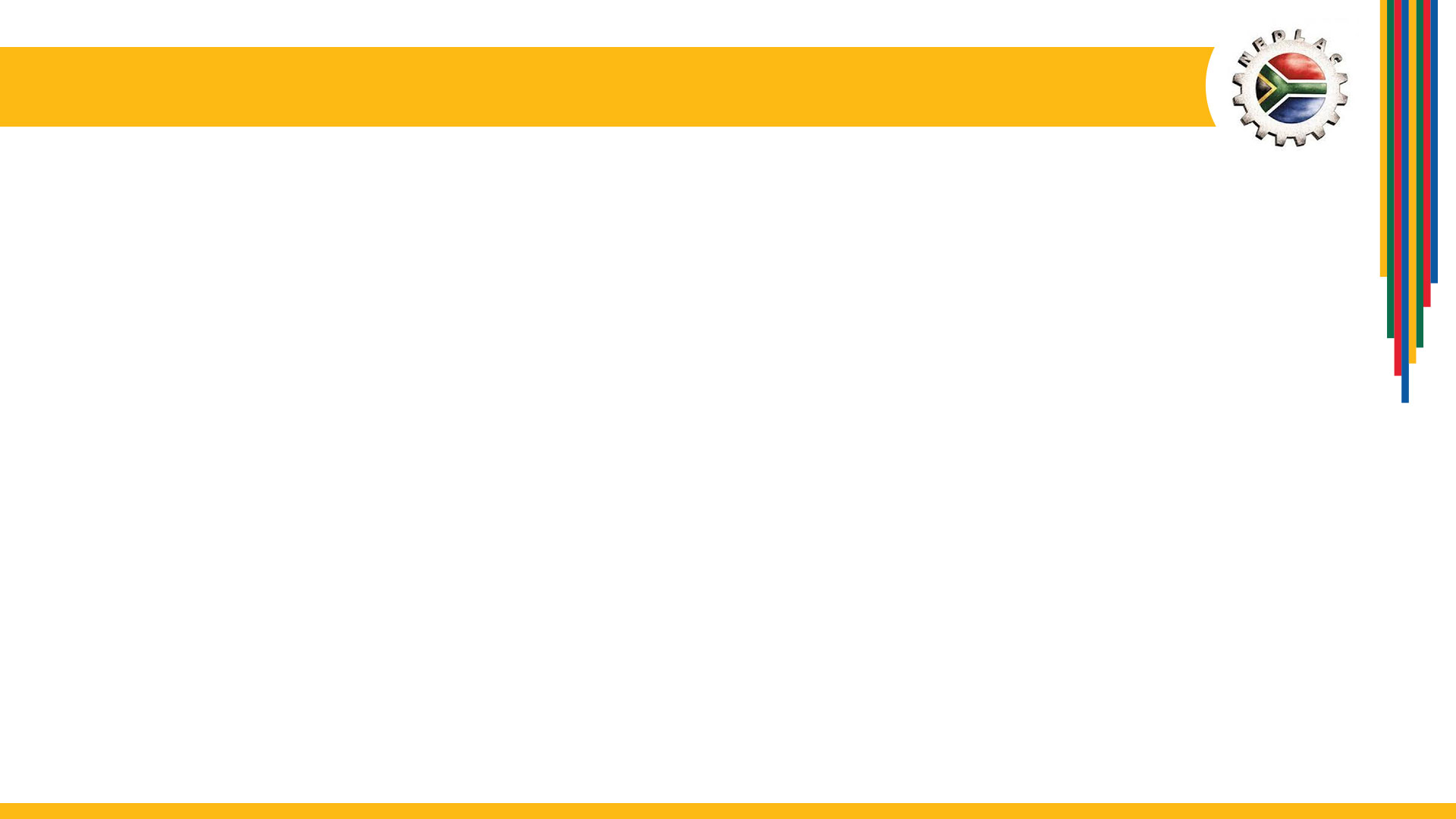 Key areas of focus of Nedlac: Processes
Economic
Labour and Development
One Stop Border Post Policy 
Companies Amendment Bill
Trade issues:
Trade Policy for Industrial Development and Employment Growth
SACU – SA AfCTA tariff offer
Green Paper on Comprehensive Social Security (signed off 6 August)
Draft official Identity Management Policy (concluded on 7 Jul 2021)
Central Application Bill from Dhet
AARTO regulations 
Skills strategy to support successful implementation of ERRP
Revised Code of Good Practice on the Prevention and Elimination of Harassment in the workplace
Labour law reforms (establishment of task team)
Public Admin Management  and Public Service Amendment Bills (withdrawn)
National Health Insurance Bill
Section 77 of LRA: Socio-economic disputes
Cosatu issued Section 77 (1) (d) notice iro economic crisis  -  for protest on 7 October 2021

Standing Committee deliberated on a revised Code of Good Practice to guide the implementation of Section 77 of LRA
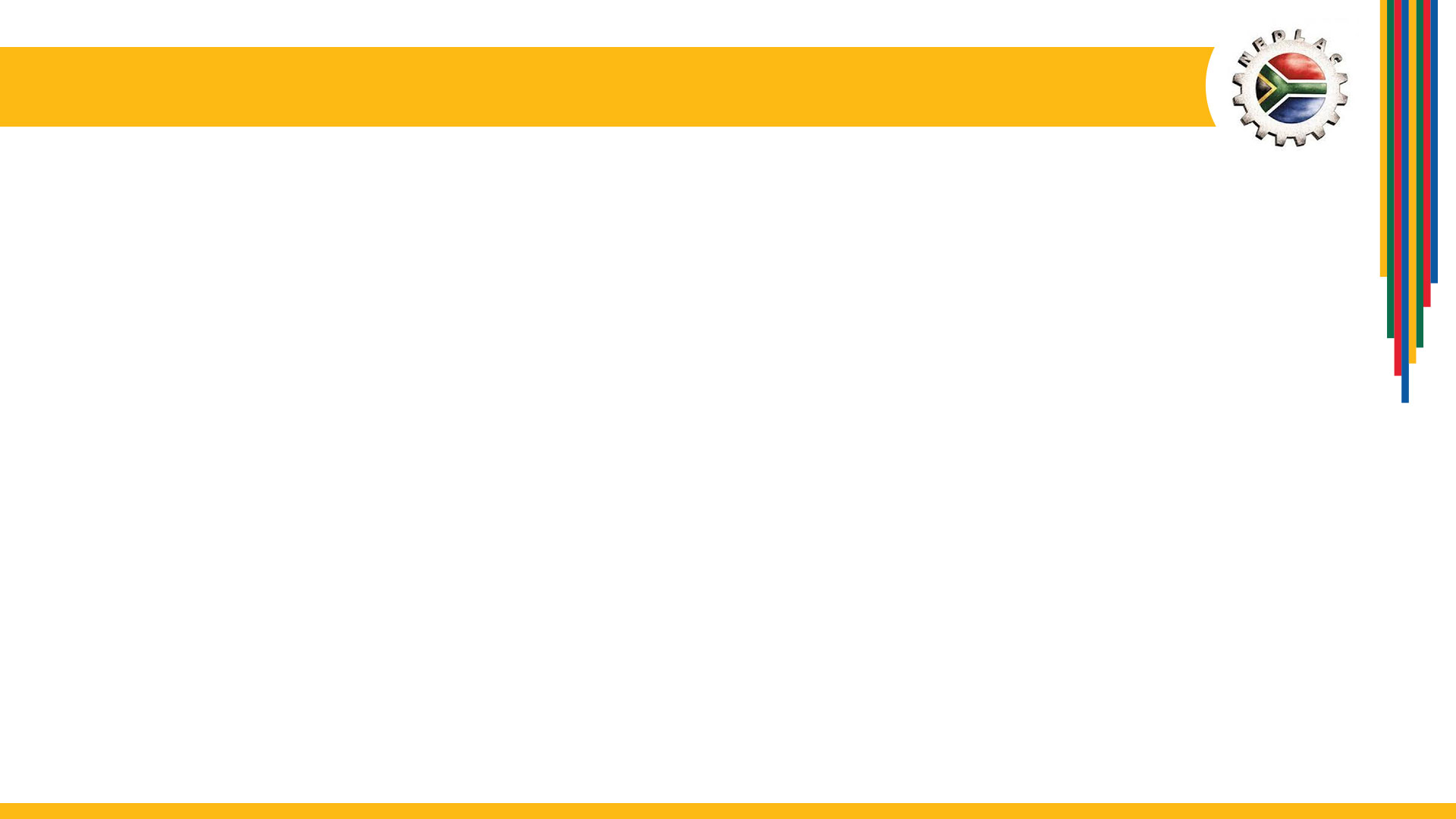 Key areas of focus: Emerging issues
Response to Covid19
Response to July unrest
Vaccination roll out  - mobilisation especially in the workplace
Consideration of changes to the OHS direction in respect of vaccines 
Communication and behavioural change
UI Covid19 TERS
Urgent EXCO meeting on 14 July 2021 agreed on four pillars of a response:
Stabilisation 
Securing essential supplies and infrastructure
Relief and support to rebuild (food parcels, extension of Covid19 social relief of distress, support for businesses not properly insured, UI support for workers not able to work)
Build active citizenry
Agreed action items tracked until implementation secured.
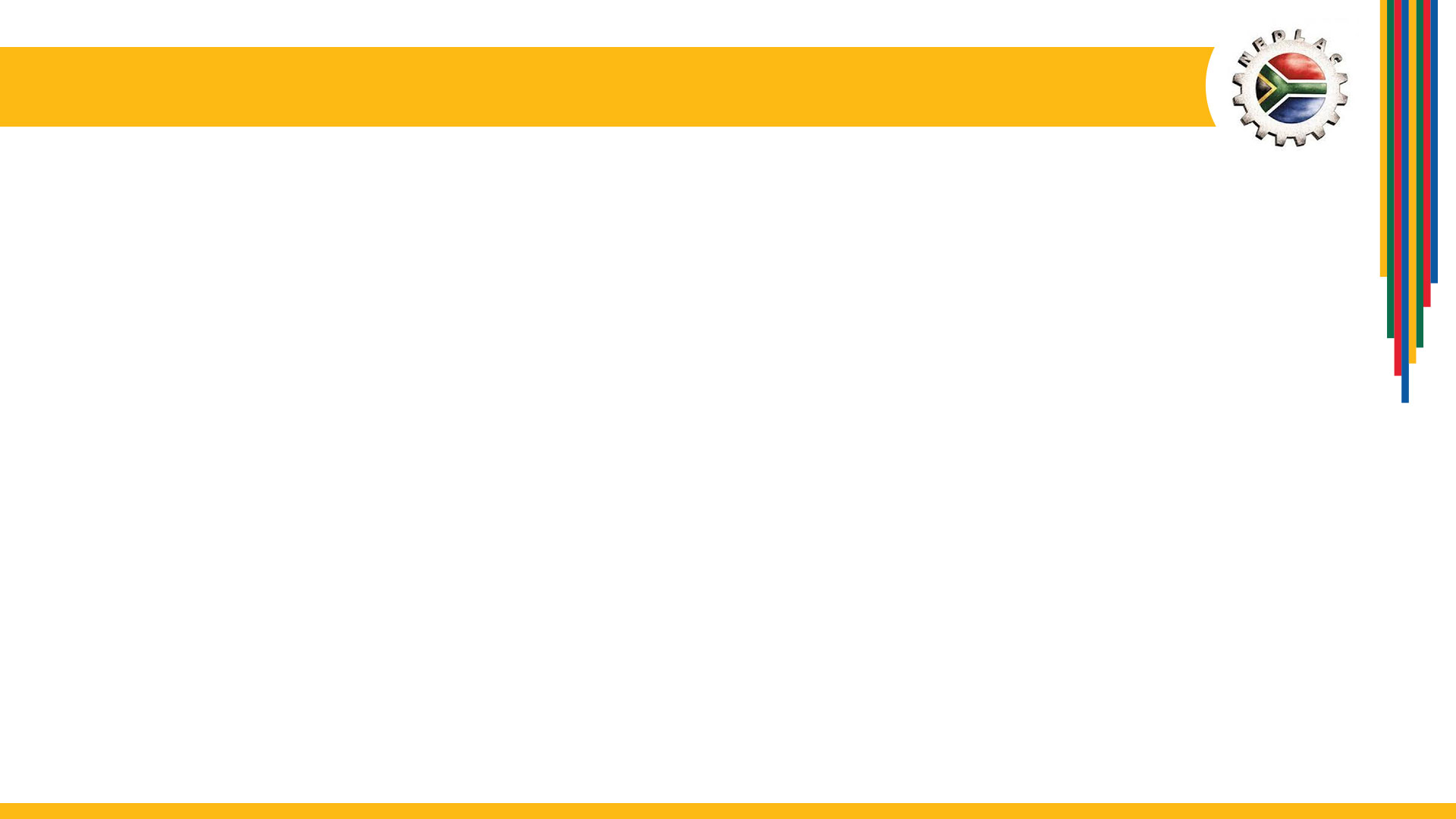 Key areas of focus: Economic recovery
SMME work stream:
Joint workshop with DSBD and Small Business Institute on strengthening the SMME eco-system
Localisation for SMMEs
Paying suppliers within 30 days
Public transport and freight:
Developments at the Transnet National Ports Authority (NPA)
Port congestion 
High speed rail framework from DoT
Energy
Policy and legislative programme of DMRE
Eskom Just Transition Plan in Mpumalanga
Ongoing:

Inputting into the ERRA App

Economic and employment trends monthly reports
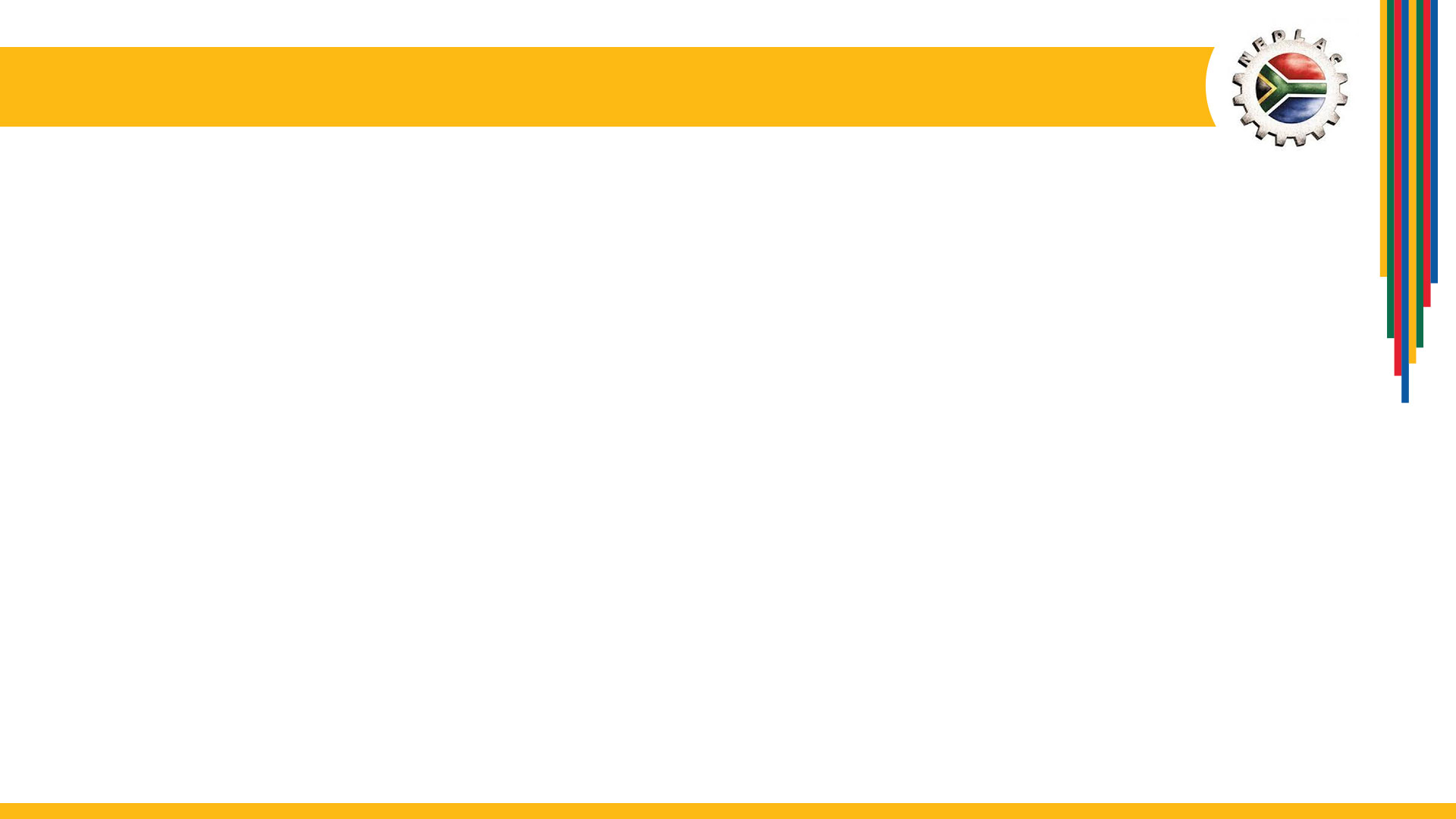 Progress on the Governance Task Team
Governance Task Team reviewed the ILO/Mistra report and make recommendations on:
Mandate and role of Nedlac
Amending the Nedlac Founding Documents
Adopting the Theory of Change in the Strategic Plan to guide the development of a new model for Nedlac
Reviewing and updating the nature and process of representivity of all the social partners at Nedlac
Capacity building, knowledge management and research 
Which Ministry should be responsible for Nedlac
The recommendations were approved by Nedlac Exco in the third quarter
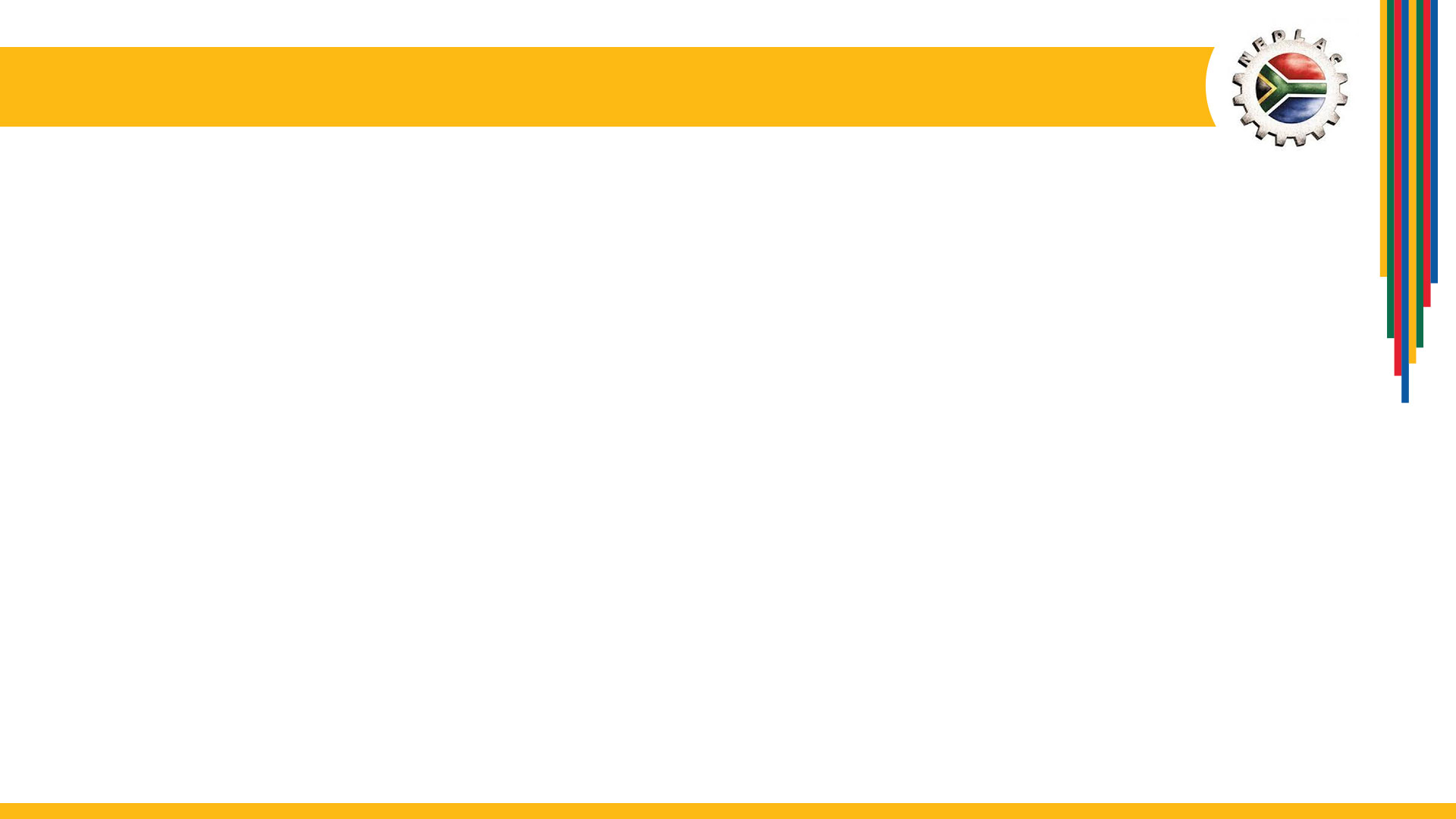 Corporate services
Human resources
Facilities
The restructuring process was implemented from 1 August  with the placing of staff in new posts and handovers happening between August and October


Information Technology
Policies were updated
Wi-Fi facilities implemented in Nedlac offices
Cybersecurity enhanced 
Service provider to advice on digitalisation appointed
A facilities management consultant was appointed to support Nedlac in developing appropriate Standard Operating Procedures
A new security service provider was appointed
Ongoing maintenance of gas suppression system, elevator and HVAC
Covid protocols and plans were updated
An insurance risk assessment was conducted in relation to the building
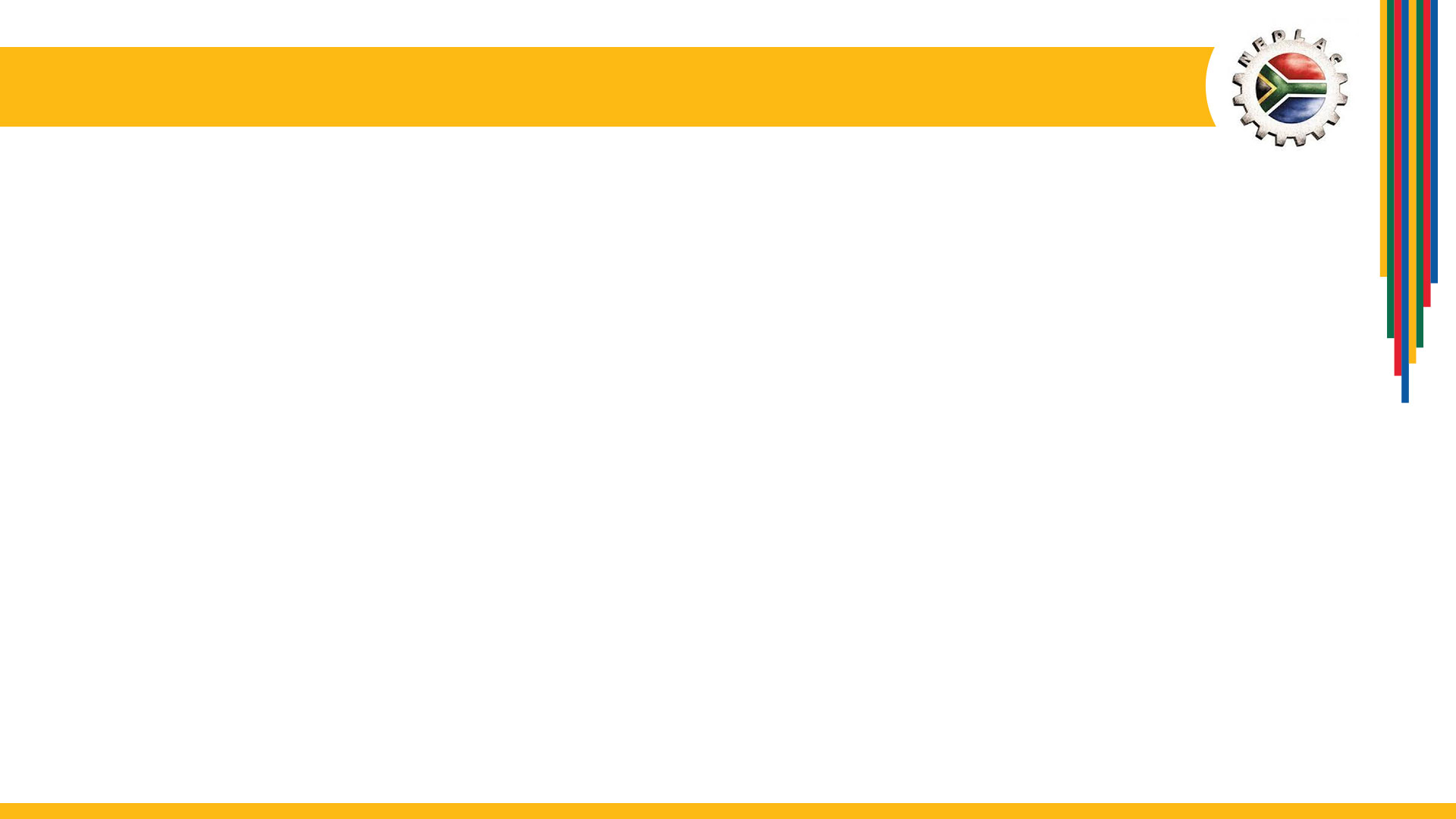 Constituency Capacity Building
Business: Secured a service provider to provide technical assistance in respect of the electricity price path 
Community: Three feedback provincial workshops convened in September
Labour: Made plans to secure a resource to support them with research, policy development, legal advice and negotiations
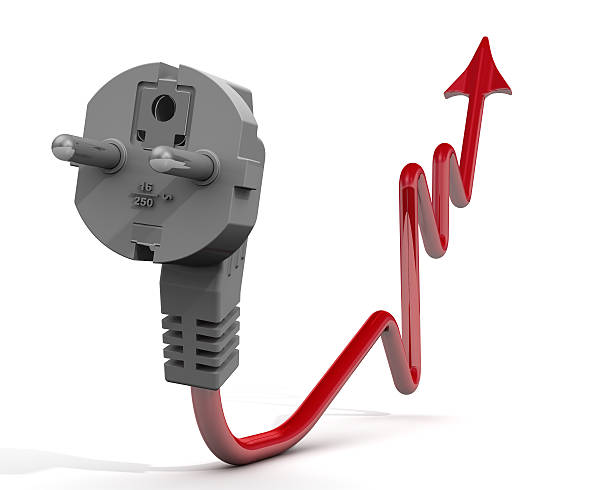 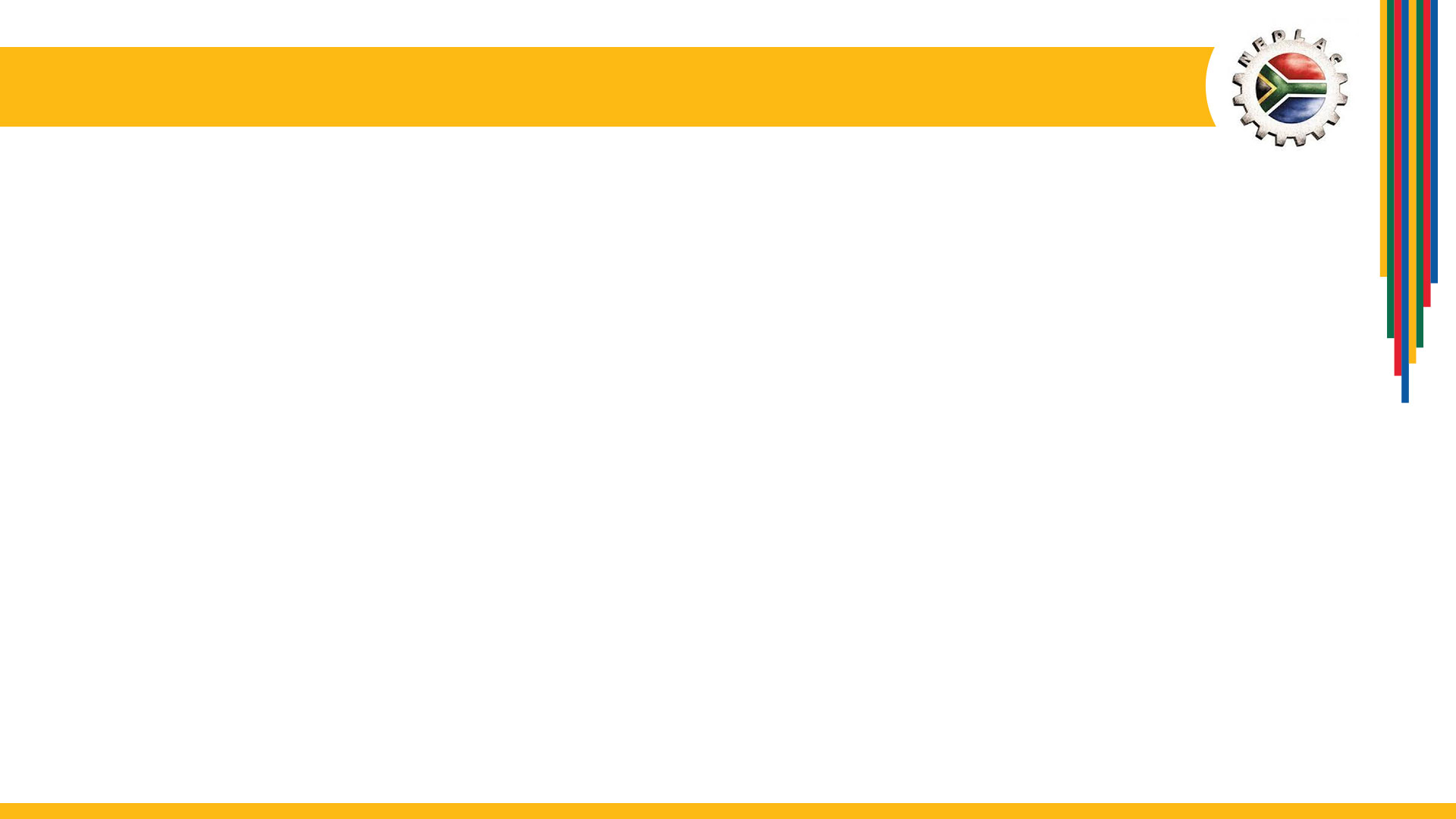 Financial report
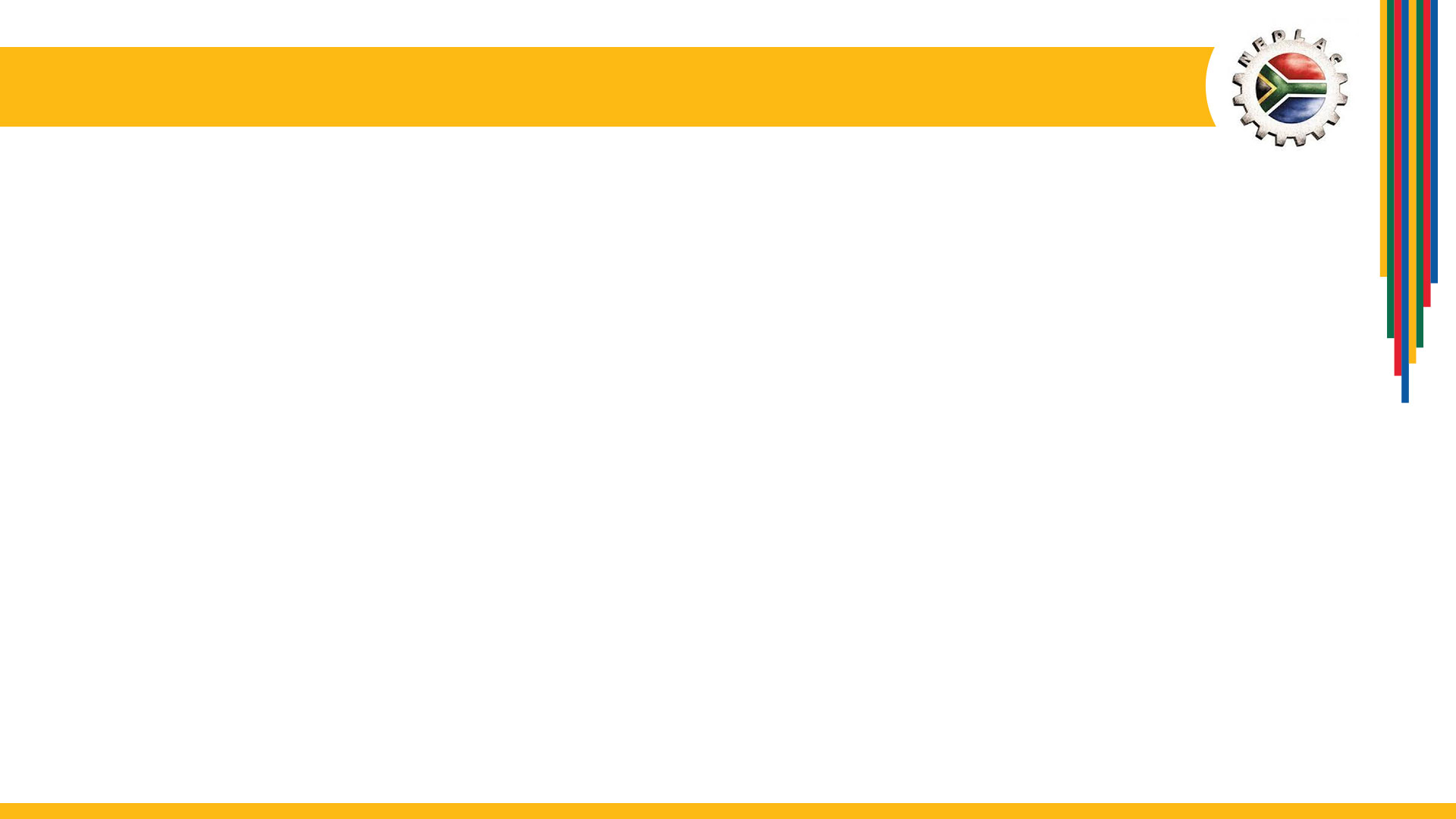 Comments on financial report
There is a saving on Compensation of employees due to vacancies.
There is a significant increase in goods and services budget (from R1.9 million in Q1 to R5.7 million in Q2), but still an underspend compared to year to date.  However there were plans to spend in place.
There are no new transactions of irregular expenditure or fruitless and wasteful expenditure
Four bids were awarded (Electricity price path, Communications service provider, Digitalisation, Energy expert and facilitator)